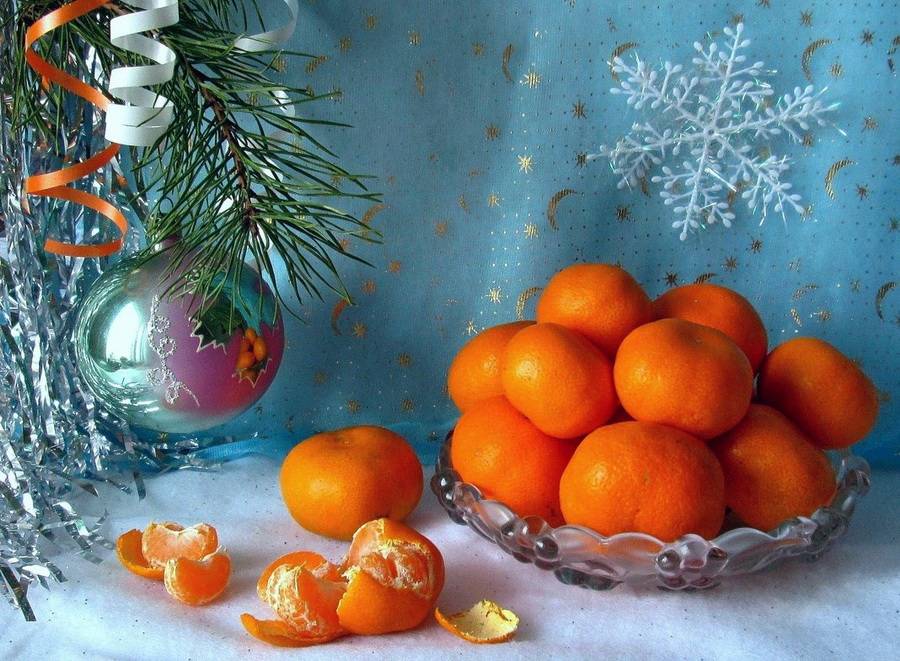 Новогодняя мандариновая фантазия
Галерея натюрмортов  для учащихся 4-11 классов
Автор:
Ольга Михайловна Степанова,                      учитель английского языка 
МБОУ «Цивильская СОШ №1 
имени Героя Советского Союза                             М.В. Силантьева»
города Цивильск Чувашской Республики
2019
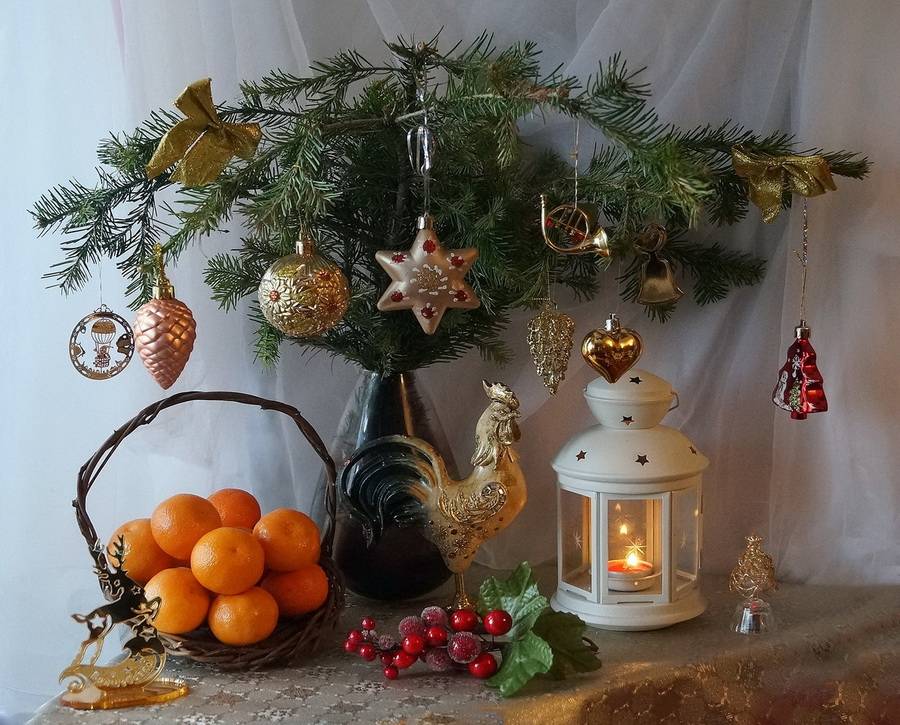 Мандарины - новогодний фрукт .              Они -  средство от тоски и источник витаминов
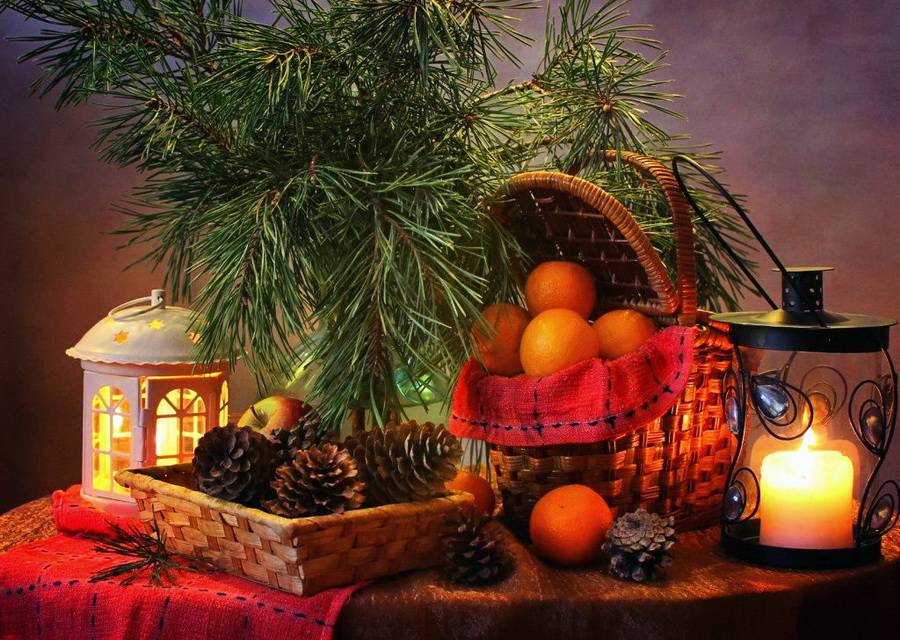 Как и все цитрусовые, мандарин содержит довольно много витамина С, который не только спасает от сезонных простуд и инфекций, но и избавляет от ранних морщин.
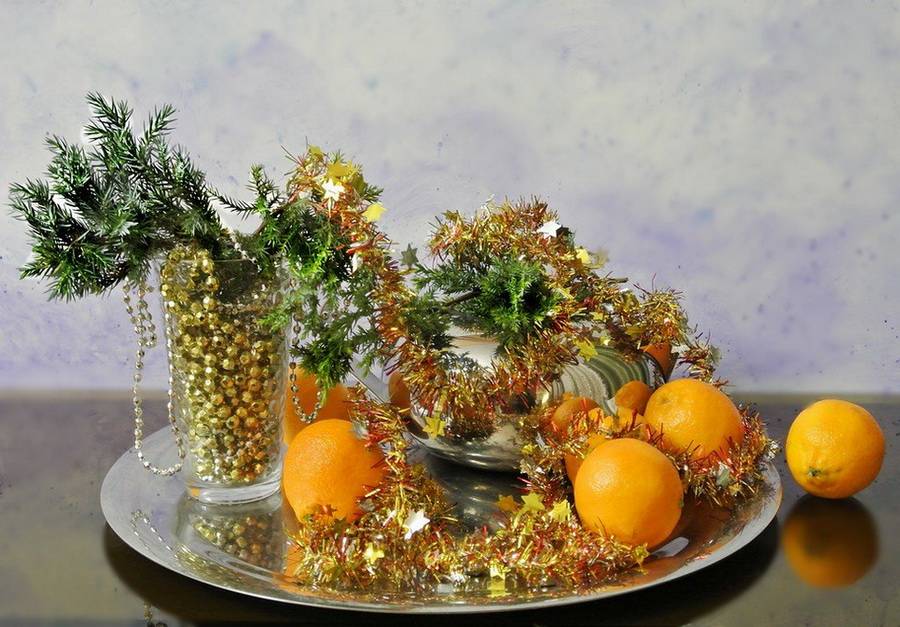 По содержанию витамина С мандарину далеко до шиповника и черной смородины, однако мандарин считается одним из лучших "хранителей" аскорбиновой кислоты.
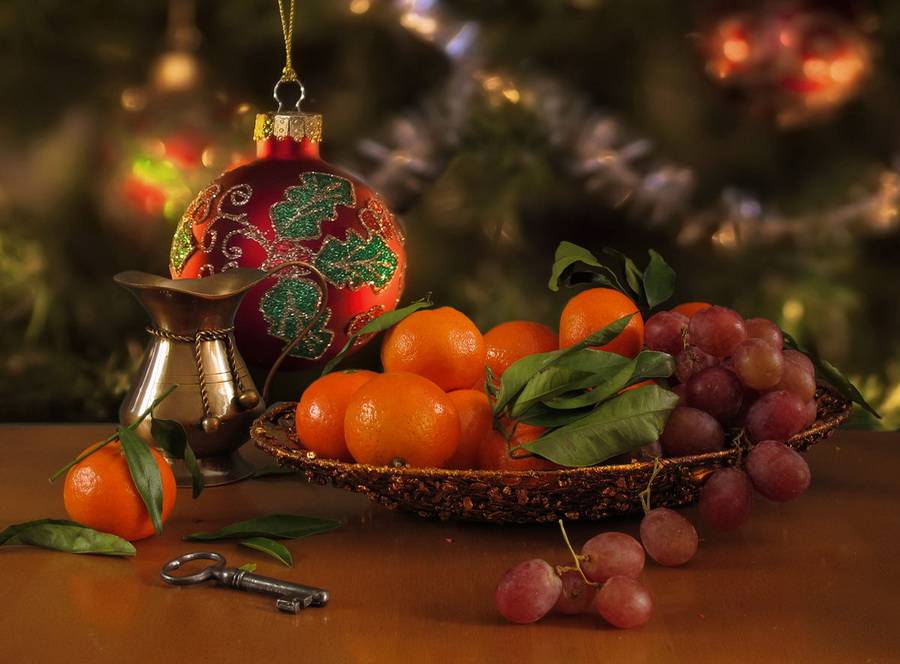 Мякоть мандарина богата пектинами, которые выводят из организма токсины и шлаки. А органические кислоты способны справиться с многочисленными бактериями и микробами.
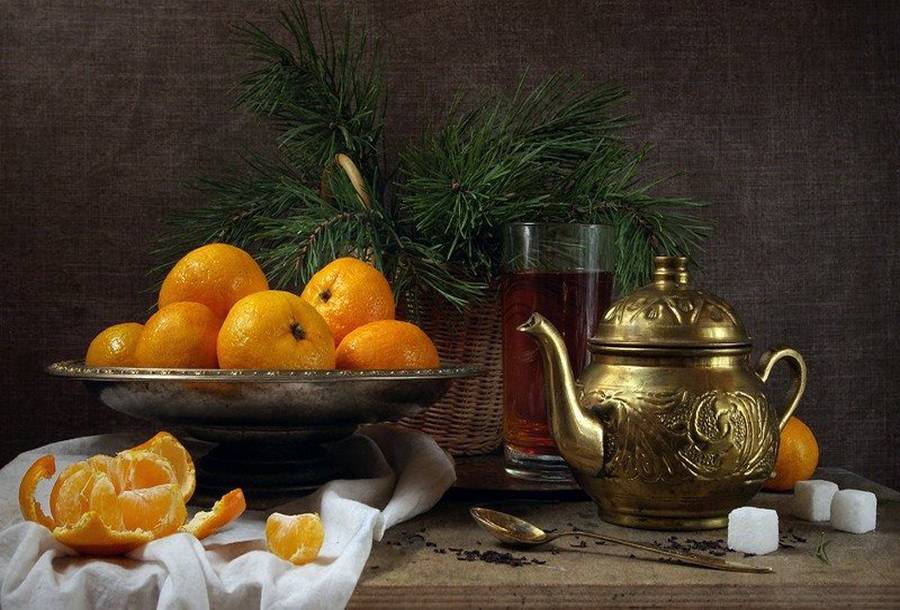 Мандарин содержит довольно много витаминов группы В (помогают бороться с депрессией и бессонницей, а заодно избавляют от перхоти и прыщей).
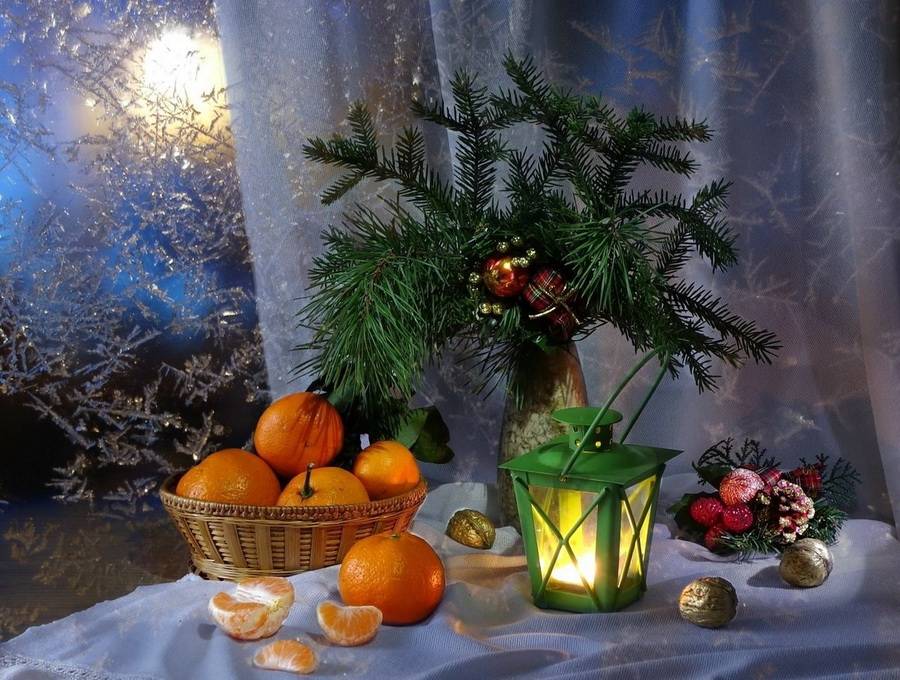 В мандарине достаточно витамина А (отвечает за хорошее зрение, состояние кожи и слизистых оболочек) и витамина Р (помогает организму полностью усвоить аскорбиновую кислоту).
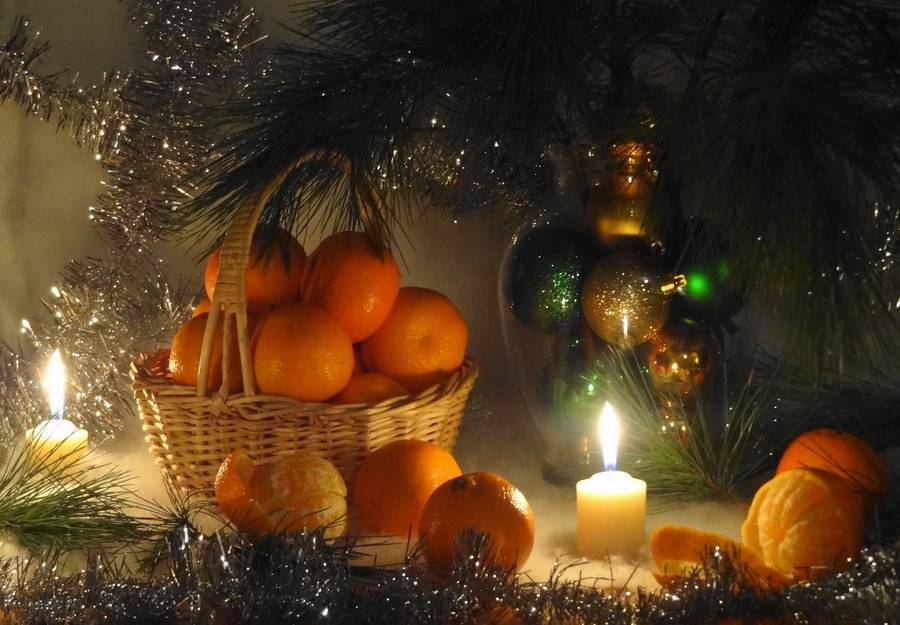 Большой плюс мандарина : нитратов в мандаринах не бывает никогда — "химия" не уживается с органическими кислотами и не накапливается в мякоти плодов.
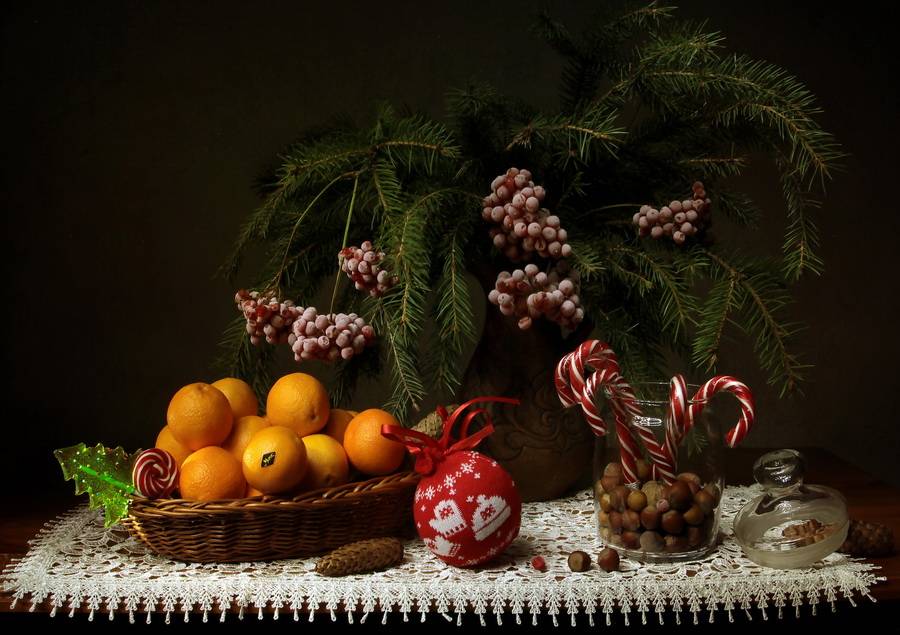 Мякоть оранжевых плодов богата синефрином. Это вещество очищает  легкие и бронхи от слизи и мокроты. Поэтому, если вас одолевает кашель, почаще балуйте себя мандаринами и мандариновым соком.
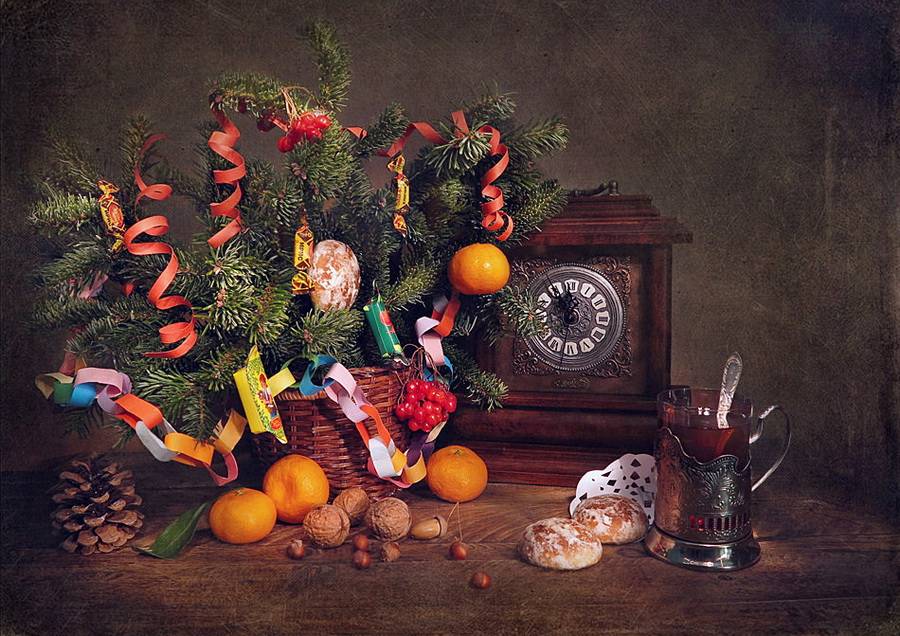 Японские ученые провели эксперимент и выяснили, что всего несколько мандаринов в день способны снизить уровень вредного холестерина в крови на 9%.
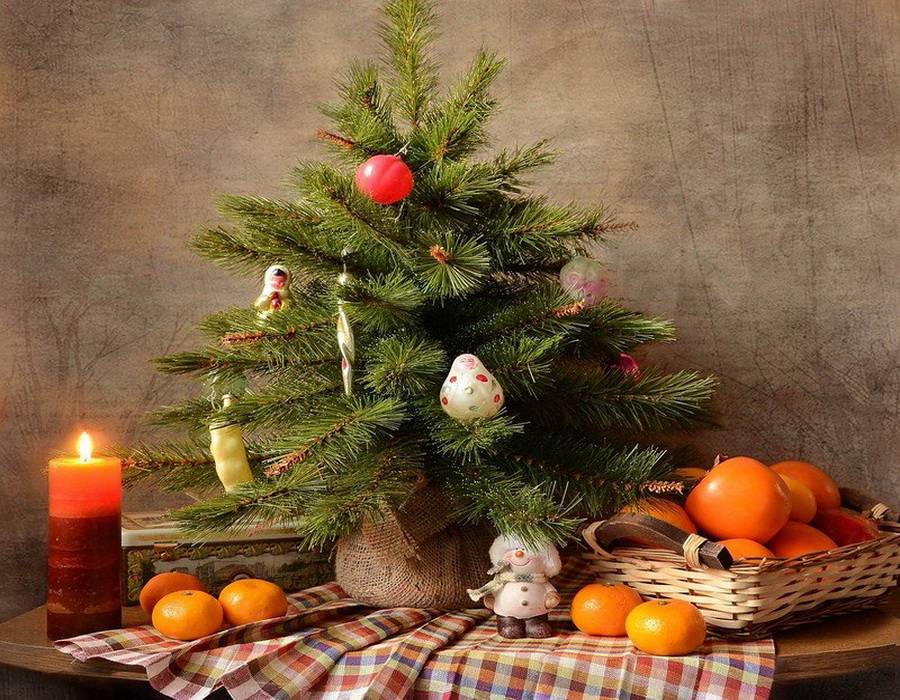 Вещество, которое можно найти в мандариновой мякоти , как и в яичных желтках, называется лютеин. Оно отвечает за остроту и четкость зрения.
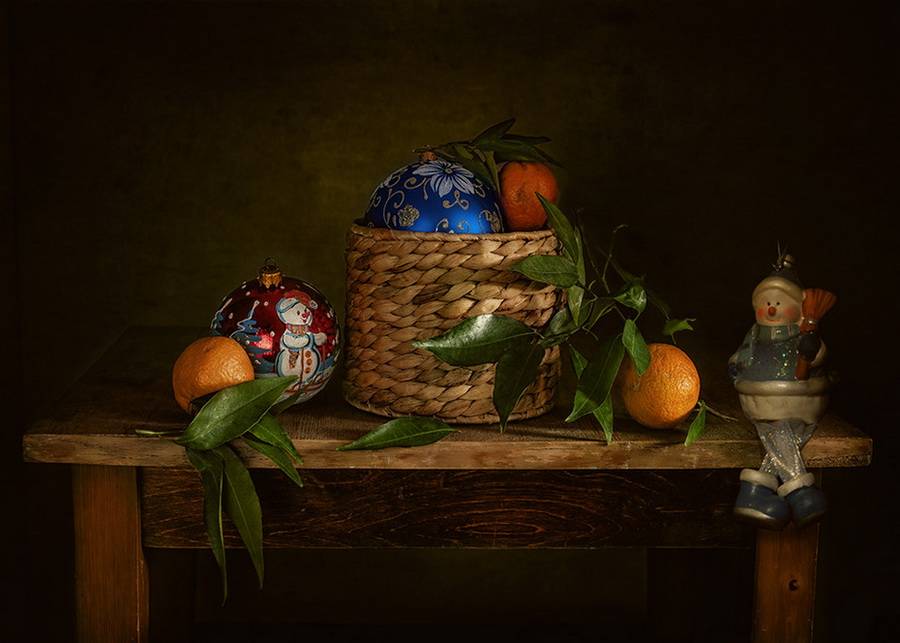 Ученые из Японии выяснили, что мандарины способствуют профилактике онкологических заболеваний. Однако противораковые вещества содержатся в основном не в мякоти, а в мандариновых корках.
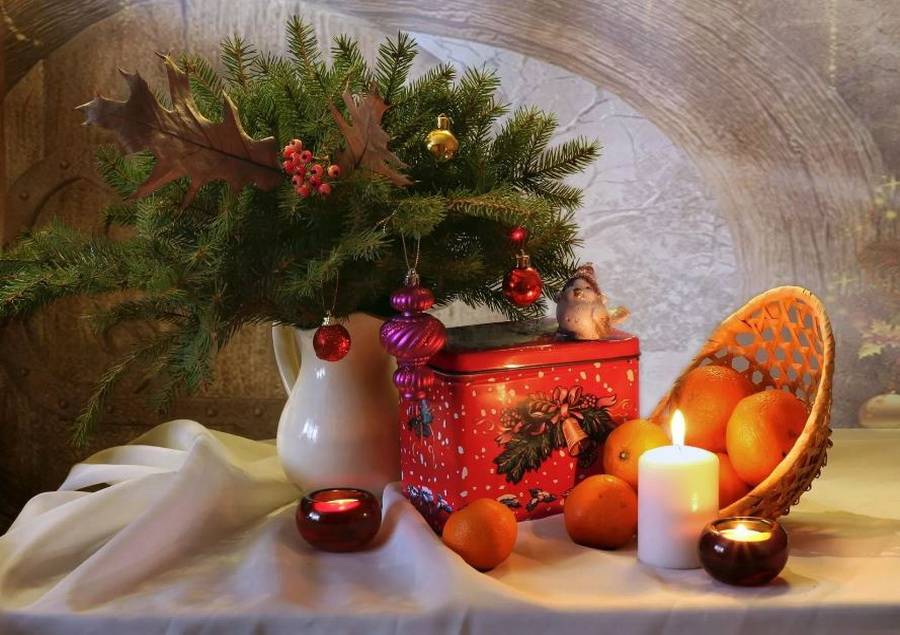 Мандарины незаменимы для печени и обмена веществ. Своей уникальной целительной силой мандарины обязаны каротиноидам — соединениям витамина А, которые окрашивают плоды в оранжевый цвет.
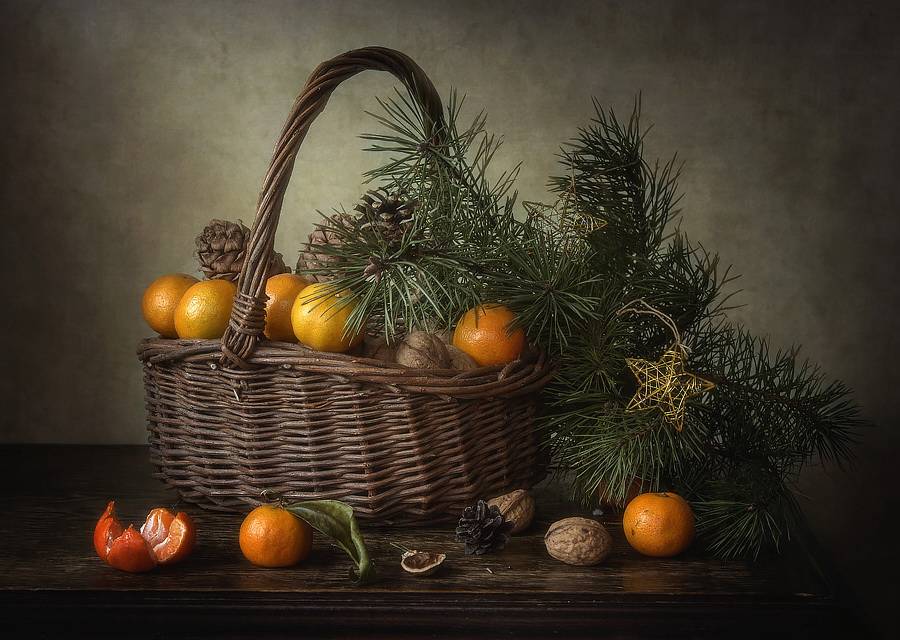 Кто регулярно включает в свой рацион мандарины и мандариновый сок, гораздо реже страдалет от болезней печени, атеросклероза и невосприимчивости к инсулину.
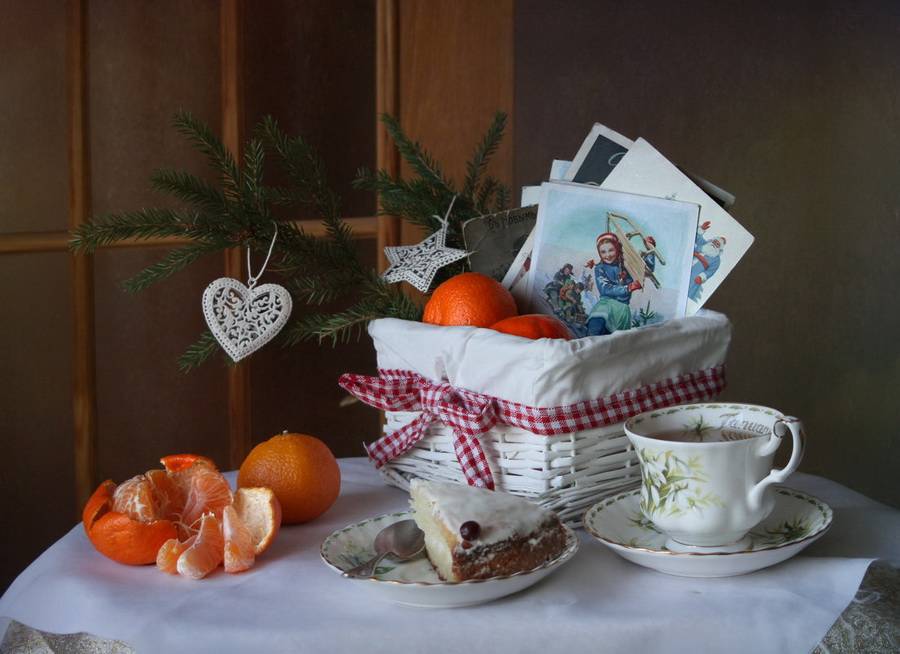 Мандарины — это отличное дополнение к любой диете для похудения. Дело в том, что оранжевые фрукты содержат так называемые антикалории и препятствуют накоплению жира.
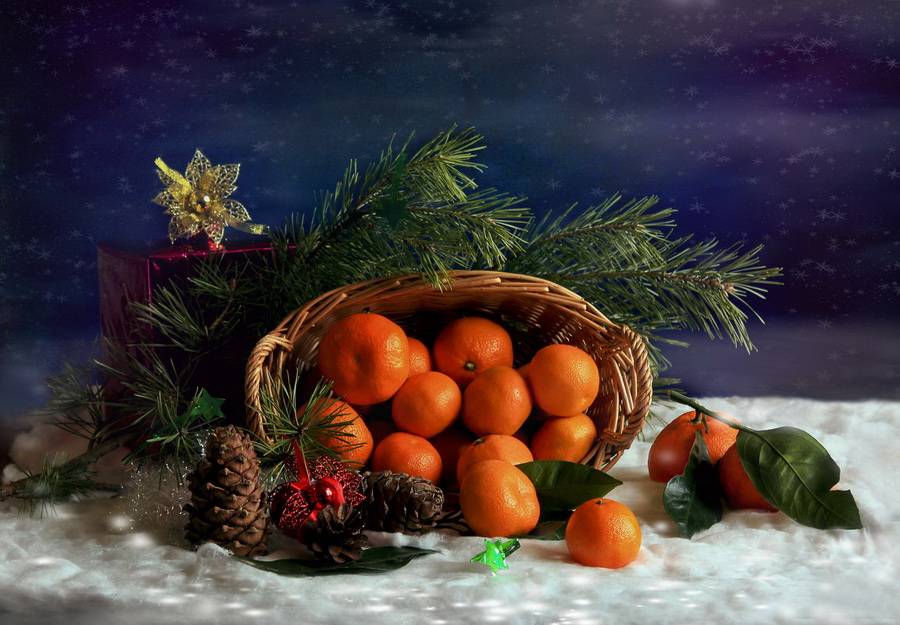 Мандариновая корка улучшает пищеварение, стимулирует аппетит, оберегает от отравлений и вздутия живота. Недаром во Франции отваром из мандариновых корок лечат колики и диареб  у детей.
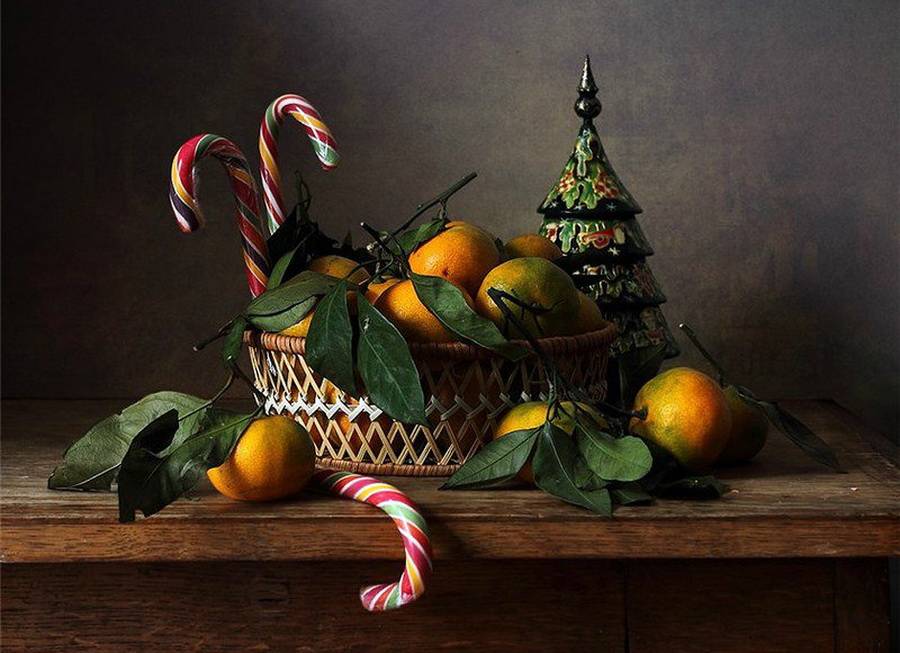 Отвар мандариновых корок полезен для профилактики заболеваний обмена веществ. Он улучшает работу поджелудочной железы и снижает уровень сахара в крови.
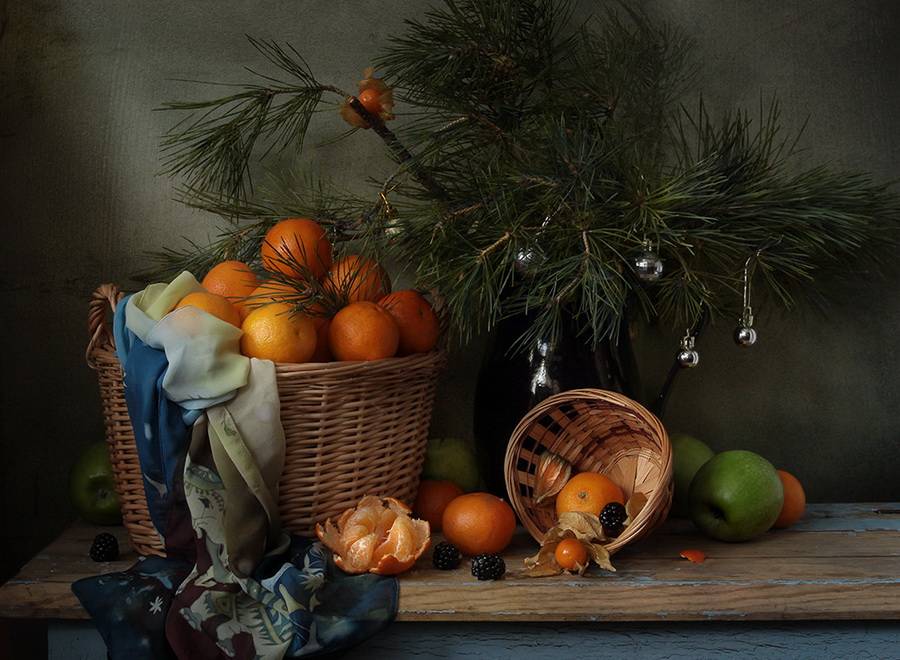 А белая "сеточка", покрывающая мандариновые дольки, содержит глюкозиды — вещества, укрепляющие стенки сосудов.
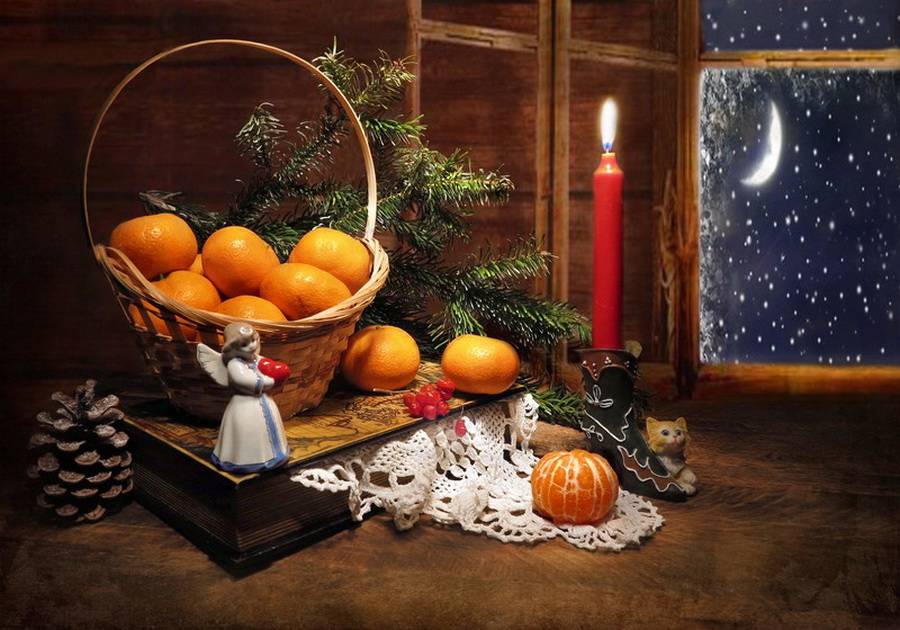 Первое, чем стоит поинтересоваться при выборе мандаринов, — страной, из которой приехали фрукты.
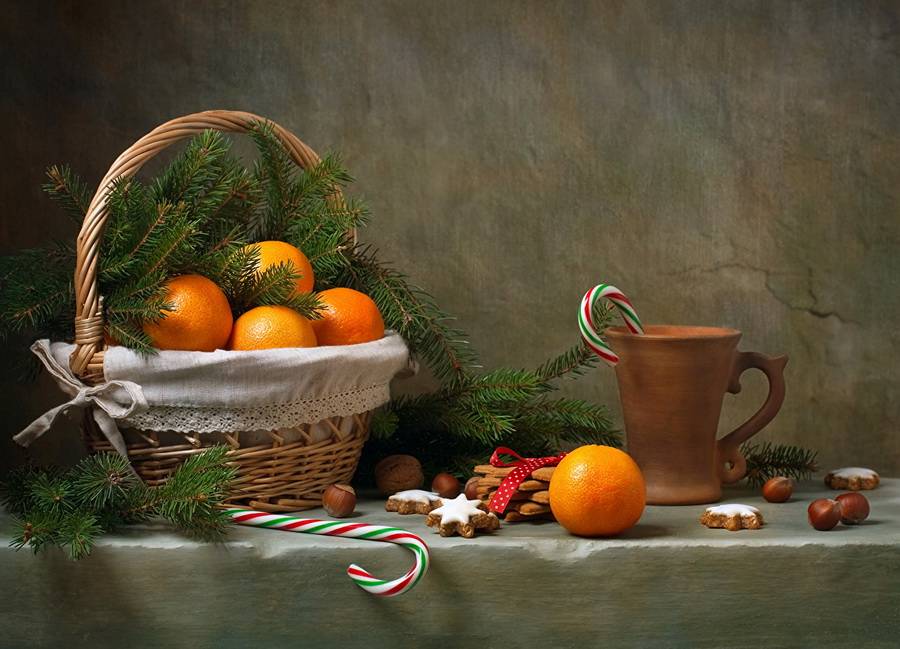 Родиной мандарина считается Юго-Восточная Азия. В одной из древних китайских рукописей, которая датирована 1178 годом, перечисляются несколько сортов апельсинов и мандарин.
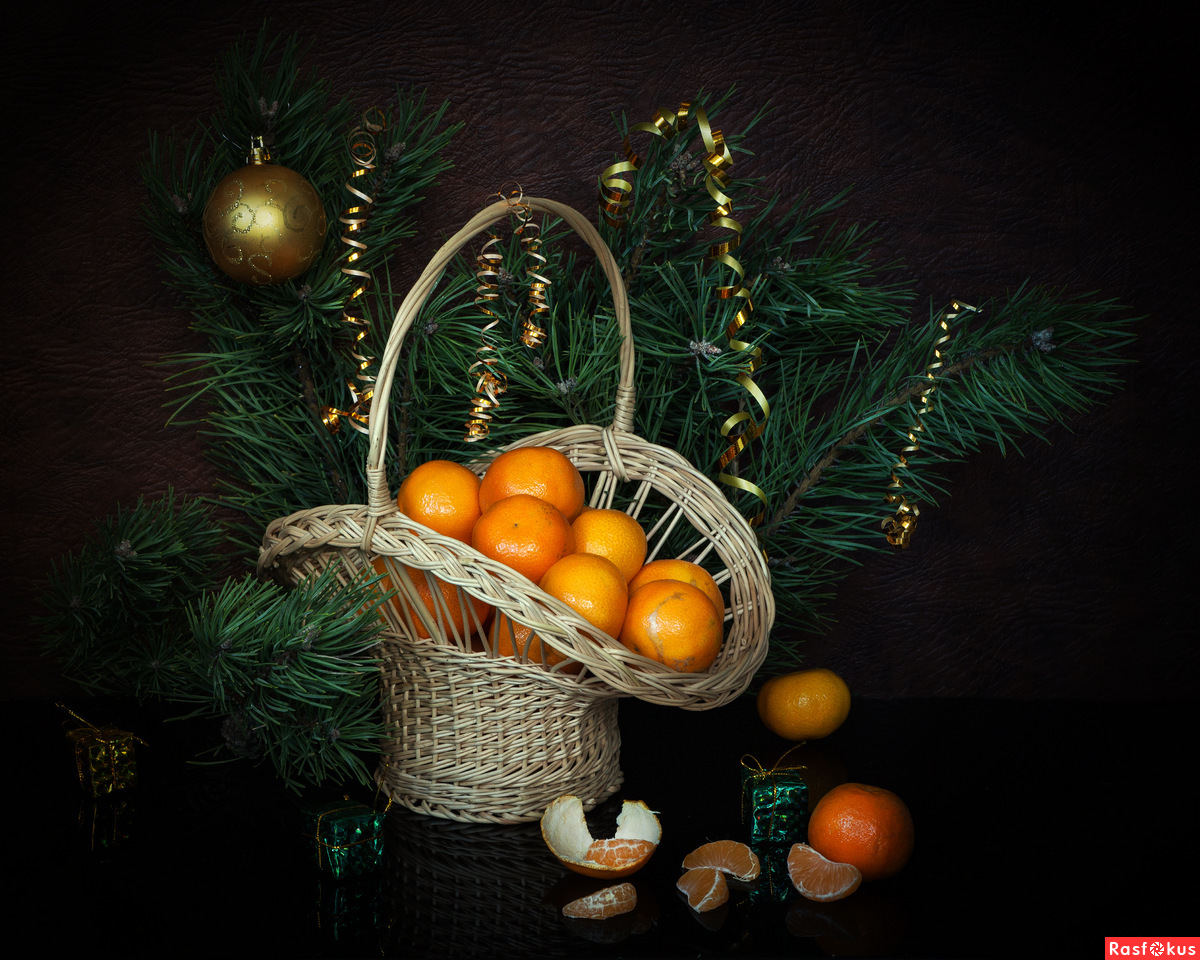 В Китае мандарин — символ богатства и благополучия. В этой стране в новогодние праздники                                          принято дарить                                            мандарины,                                                     приходя в гости,                                                           и дарить их                                                             своим гостям.
Ешьте мандарины не только в новый год  и не болейте и дарите их себе и своим близким!                              Пусть мандарины всегда будут на Вашем столе!
Источник: 
Тырлова А Мандарины – новогодний фрукт   https://www.7ya.ru/article/Mandariny-novogodnij-frukt-kak-sredstvo-ot-toski-i-istochnik-vitaminov/

Изображения взяты на сайте    http://yandex.ru 	
Условия использования сайта https://yandex.ru/legal/fotki_termsofuse/